GAS EXCHANGE (Lecture 5)
The ultimate aim of breathing is to provide a continuous supply of fresh O2  by the blood and to constantly remove CO2  from the blood. 
Blood acts as a transport system
for O2 and CO2 between the lungs and  tissues, with the tissue cells extracting O2 from the blood and eliminating CO2 into it.
Partial pressures
Gases move down along partial pressure gradients.
Gas exchange at both the pulmonary capillary and the tissue capillary levels involves simple passive diffusion of O2 and CO2 down partial pressure gradients.  
No active transport mechanisms exist for these gases.
What is partial pressure? 

The individual pressure exerted independently by a particular gas within a mixture of gases is known as it’s partial pressure, designated by Pgas,   
e.g. (PO2, PCO2).
At both pulmonary capillary and tissue capillary levels, gas exchange involves simple diffusion of O2 and CO2 down partial pressure gradients
Partial pressure exerted                                          by each gas in a mixture                                    equals the total pressure                                      times the fractional                                            composition of this gas                                             in the mixture
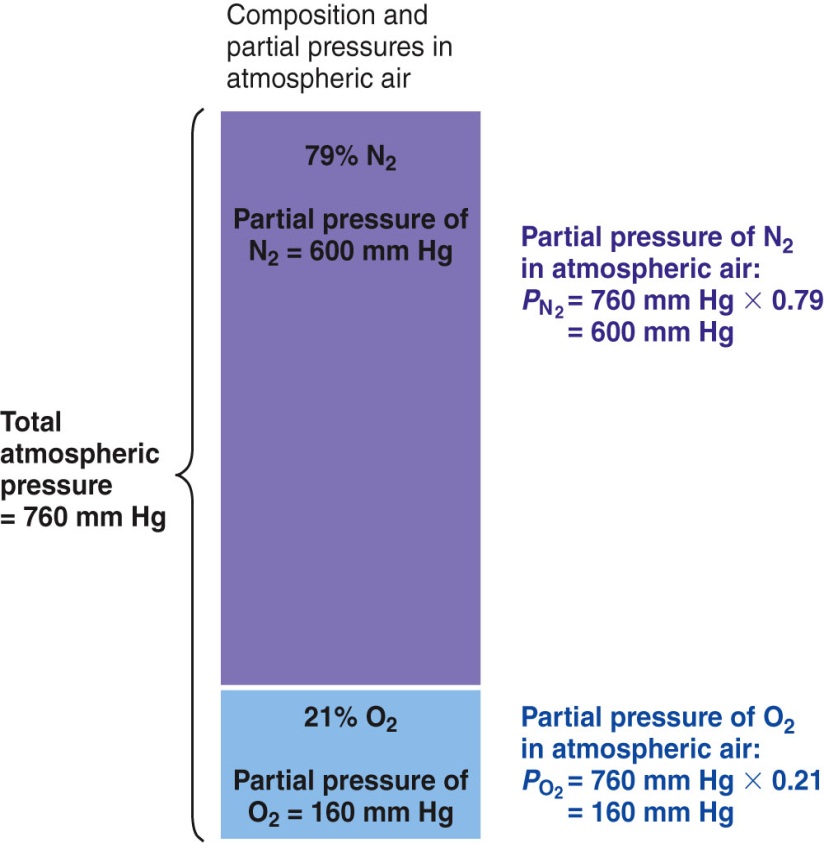 Thus, the partial pressure of O2 in atmospheric air (PO2), is normally 160 mm Hg. 
The atmospheric partial pressure of CO2 (PCO2), is negligible at 0.23 mm Hg.
Partial Pressures of Gases in Inspired Air and Alveolar Air
Partial Pressures of Gases in Inspired Air and Alveolar Air
Insert fig. 16.20
: PARTIAL PRESSURE GRADIENT
Partial pressure gradient: 

A difference in partial pressure between capillary blood and surrounding structures is known as a partial pressure gradient. 
Partial pressure gradients exist between the alveolar air and pulmonary capillary blood. Similarly partial pressure gradients exist between systemic capillary blood and surrounding tissues. 
A gas always diffuses down its partial pressure gradient from the area of higher partial  pressure to the area of lower partial pressure, similar to  diffusion down a concentration gradient.
Gas Exchange
Exchange across systemic capillaries occurs down partial pressure gradients 

By equilibration in the alveoli, the oxygen in the systemic capillaries has a high partial pressure (e.g.,100mmHg) compared to tissue cells,
       (e.g.,40mmHg). These cells are using oxygen.  

The partial pressure for carbon dioxide in the systemic capillaries is low (e.g.,40mmHg) compared to the tissue cells (e.g.,46mmHg), which are making this gas through their metabolism.
By partial pressure gradients: 
 
Oxygen diffuses from the systemic capillaries into the tissue cells (100 to 40mmHg, higher to lower). 
 
Carbon dioxide diffuses in the opposite direction from tissues to capillaries (46 to 40mmHg). 
  
Having equilibrated with the tissue cells, the blood leaving the systemic capillaries is low in oxygen and high in carbon dioxide.  

This blood returns to the right side of the heart and on to the lungs.  At the pulmonary capillaries, the blood acquires oxygen and releases some of its carbon dioxide.
Oxygen and Carbon Dioxide Exchange Across Pulmonary and Systemic Capillaries Caused by Partial Pressure Gradients
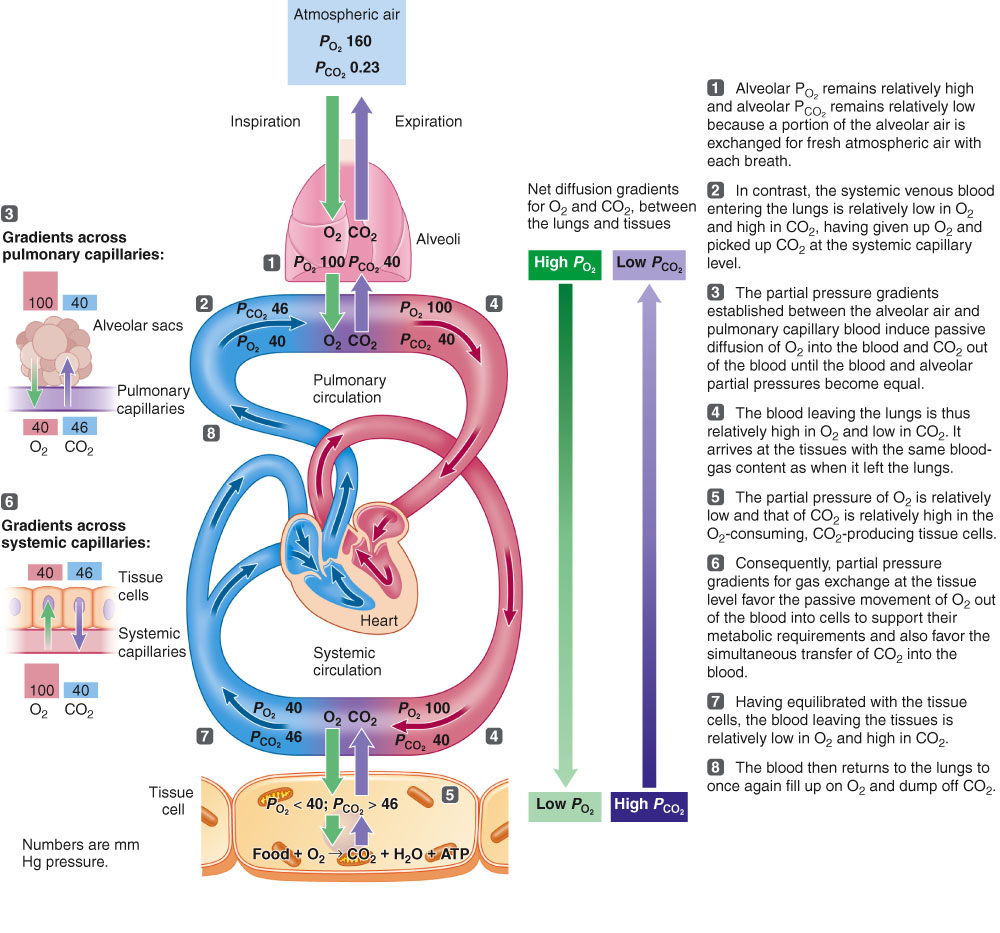 Gas Exchange Contd.
Additional factors that affect the rate of gas transfer across alveolar membrane:
As surface area increases, the rate increases
Increase in thickness of barrier separating air and blood decreases rate of gas transfer
Rate of gas exchange is directly proportional to the diffusion coefficient for a gas
Partial pressure gradients of Oxygen and Carbon Dioxide
Diffusion Constant
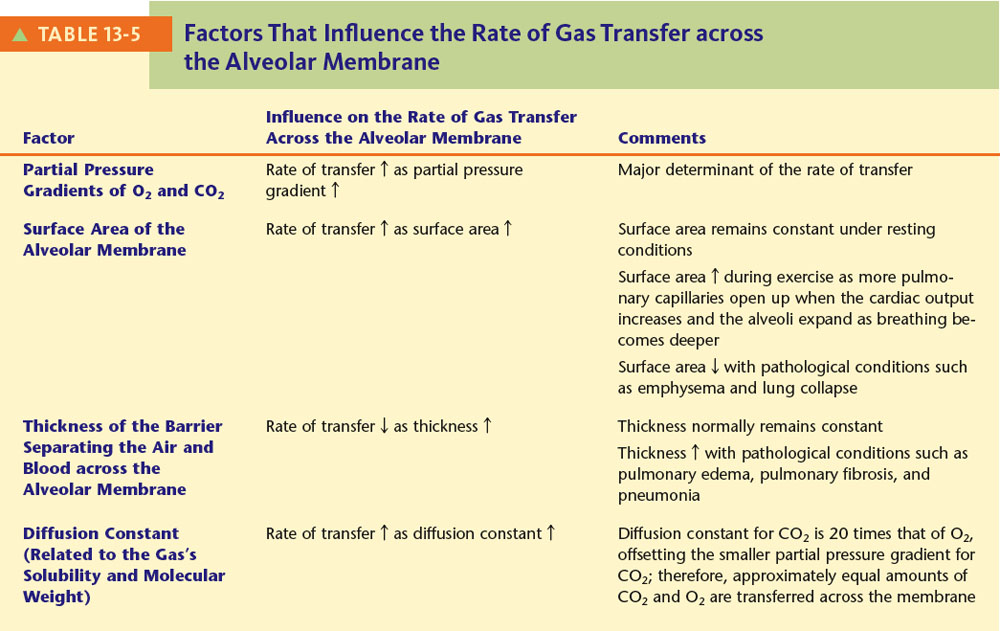 Pathological factors affectingGas exchange
Pathological conditions reducing pulmonary surface area:  

     (1) Emphysema (surface area is reduced ,
          because many alveolar walls are lost),
 
    (2) Collapsed  regions of the lung 

    (3) When part of the lung tissue 
           is surgically removed—(for example,
           in treating lung cancer).
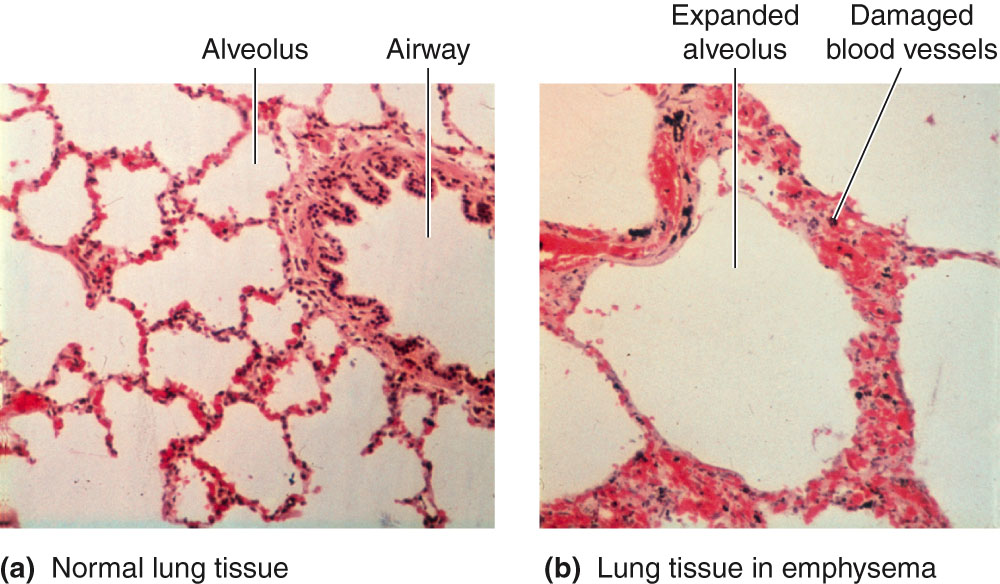 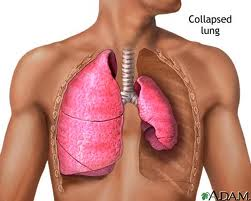 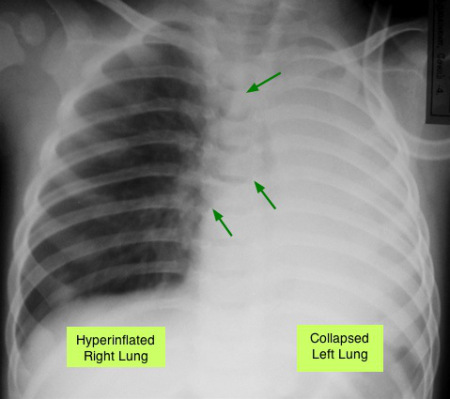 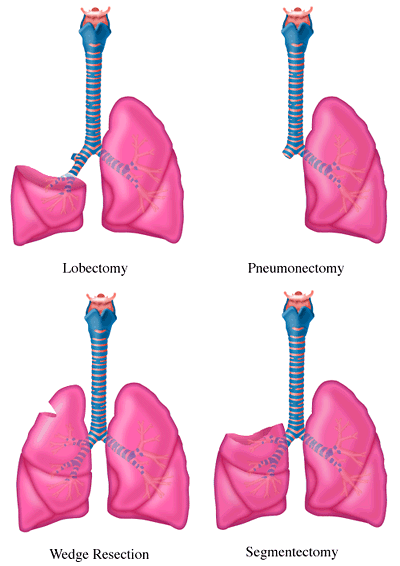 EFFECT OF THICKNESS ON GAS EXCHANGE: 
 The thickness increases in,
 
Pulmonary edema   
       an excess accumulation of interstitial fluid 
  
(2) Pulmonary fibrosis involving replacement of
       delicate lung tissue with thick, fibrous tissue 
  
(3) Pneumonia, which is characterized by  
      inflammatory fluid accumulation within or 
      around the alveoli.
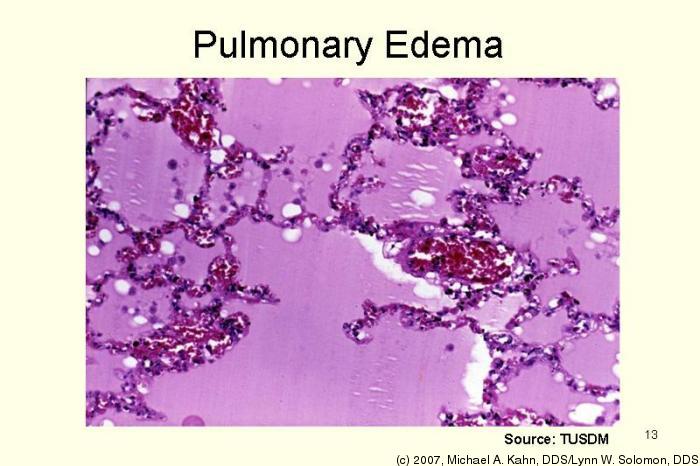 In a diseased lung in which diffusion is impeded because
the surface area is decreased or the blood–air
barrier is thickened,

O2 transfer is usually more seriously impaired than CO2 transfer because of the larger CO2 diffusion constant.
 
In milder conditions, diffusion of both O2 and CO2 might remain adequate at rest. 
 
During exercise, when pulmonary transit time is decreased, the blood gases, especially O2, may not have
completely equilibrated with the alveolar gases before the blood leaves the lungs.
Things to be learn from this lecture
What is partial pressure? 
What is partial pressure of different gases? 
What is partial pressure gradient?
Gas exchange across systemic and pulmonary capillaries 
Gas exchange across alveoli & pulmonary Capillaries and systemic capillaries & tissues 
Factors affecting gas exchange 
Pathological conditions affecting gas exchange